구세군소양지역아동센터 1분기 소식지
구세군소양지역아동센터 1학기 소식지
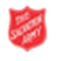 문화체험
* 산천어 축제
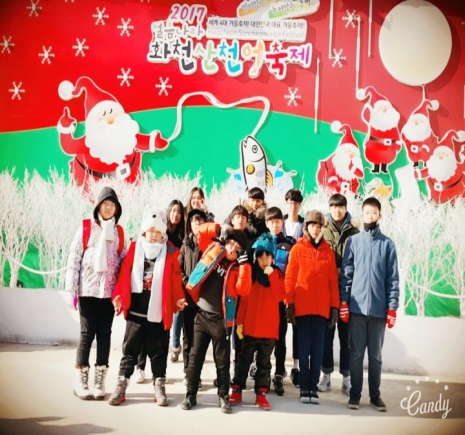 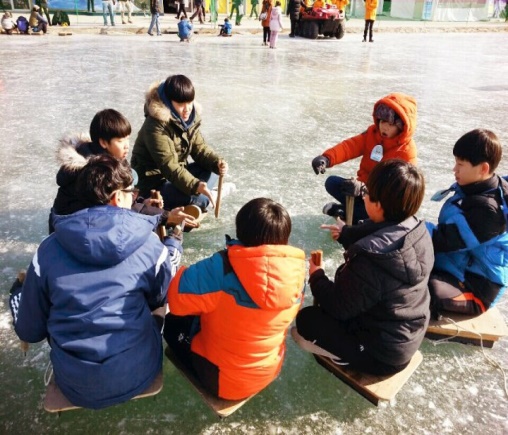 1월 17일 센터 아이들과 함께 화천에서 열리는 산천어 축제에 참여하게 되었습니다.


얼음썰매도 타보고 물고기도 직접 잡아보고 다양한 체험을  해보았습니다.
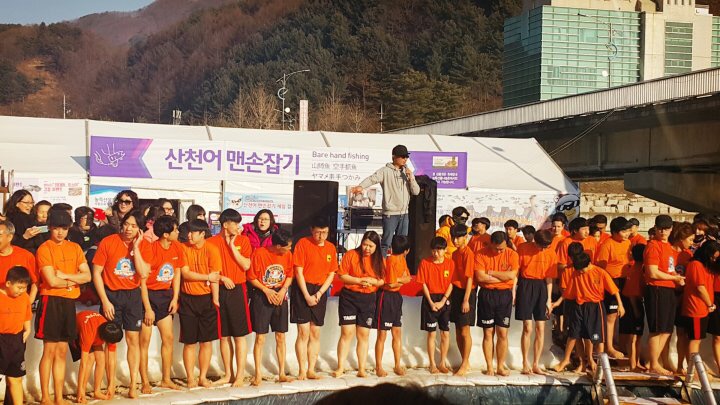 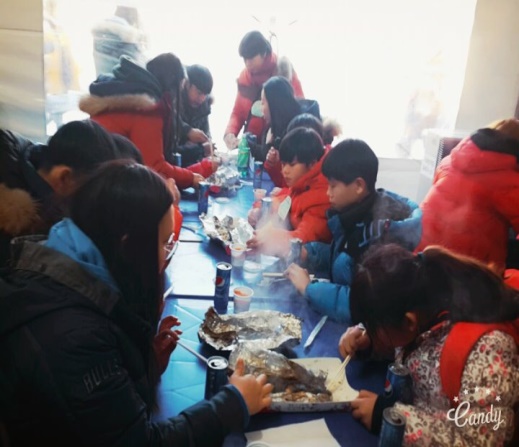 문화체험
* 3박 4일 캠프( 군산 선유도 및 전주 동물원)
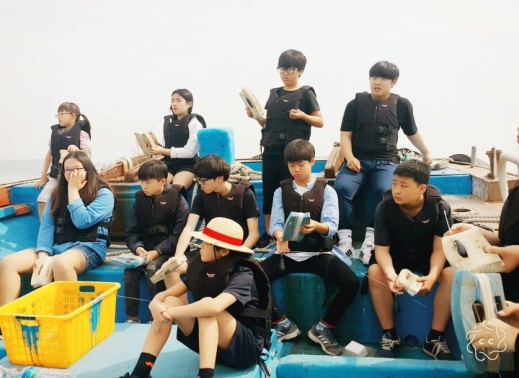 어린이날 행사로 3박 4일 캠프(군산 선유도, 전주동물원)를 다녀왔습니다.

전주동물원에 가서 놀이기구도 타고 동물들을 직접 보고 만져보고 먹이도 줬습니다.

군산 선유도에서는 갯벌체험, 배 낚시, 자전거 타기, 물놀이 등 여러 가지 체험을 해보았습니다.
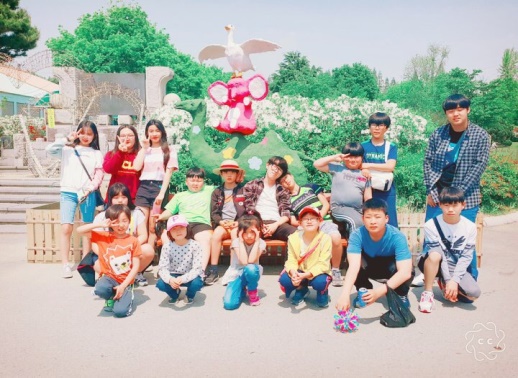 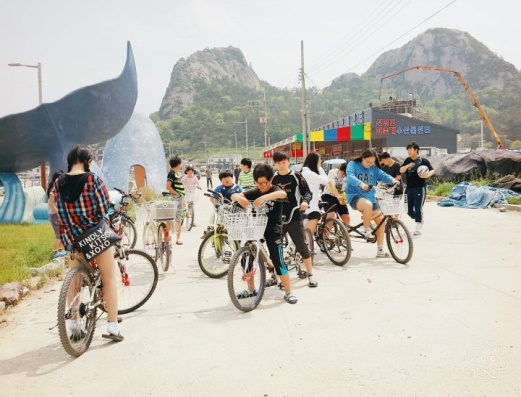 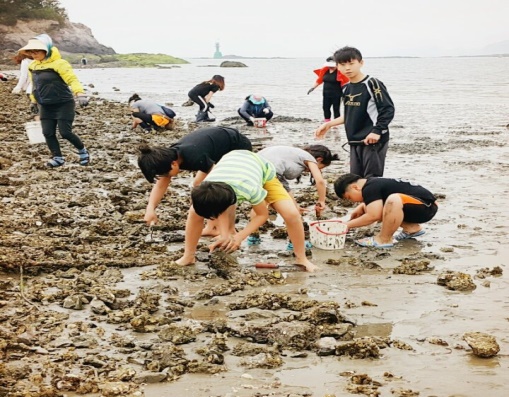 특기적성
* 피아노 수업
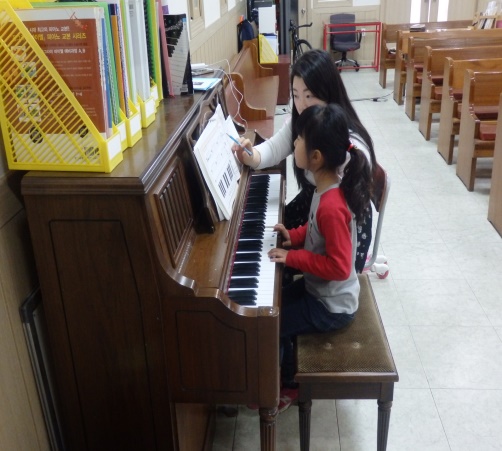 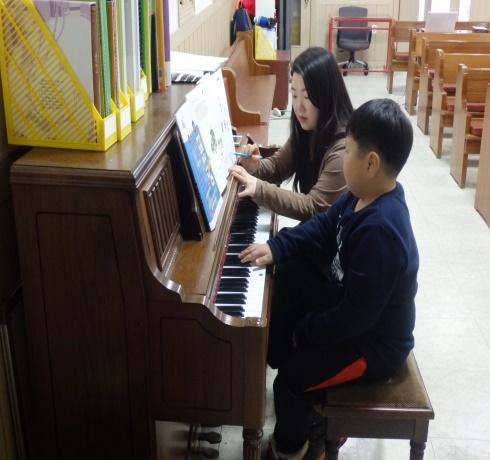 주 1회 아이들이 음악적으로 사고를 할 수 있는 능력을 키워주고 예술적인 경험을 쌓기 위해 피아노 수업을 진행하고 있습니다.
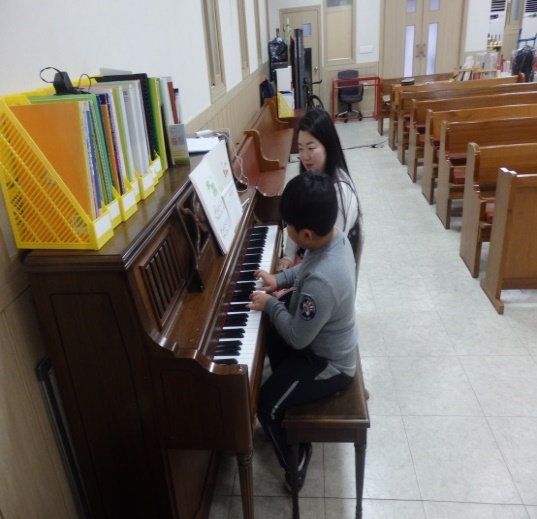 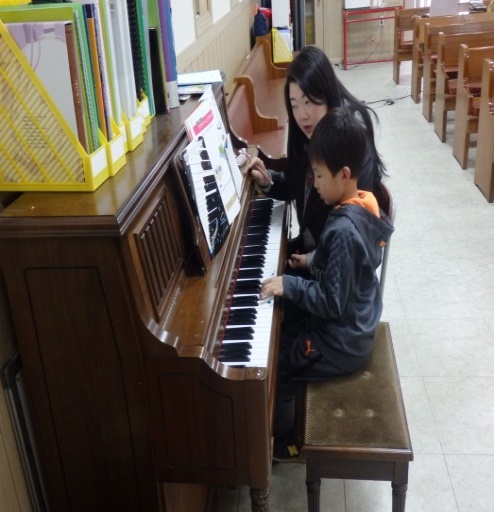 특기적성
* 미술수업
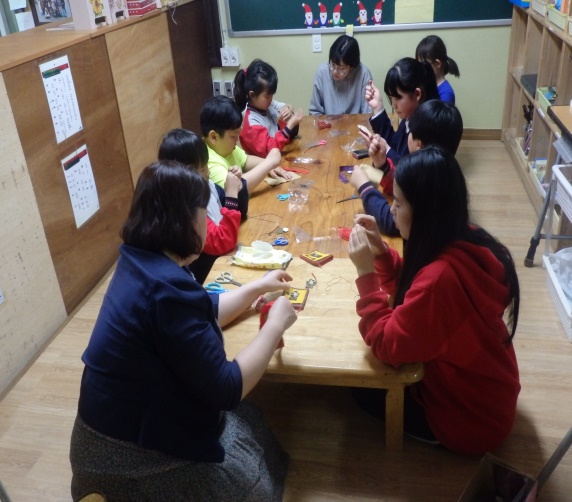 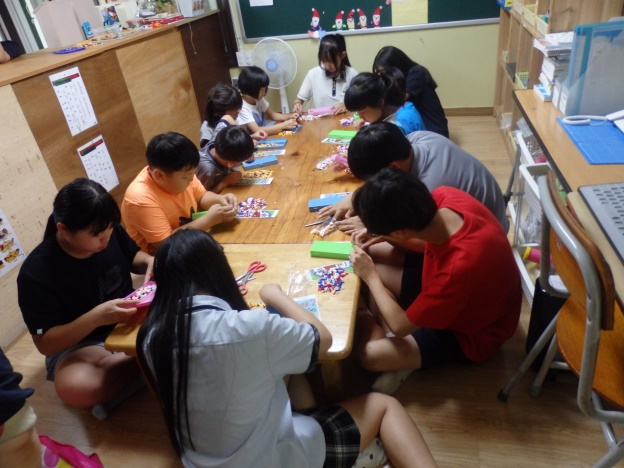 주 1회  아이들 사고력, 창의력 개발을 하고 창작활동을 통해 자신감과 사회성 발달에 도움을 주고자 미술수업을 진행하였습니다.
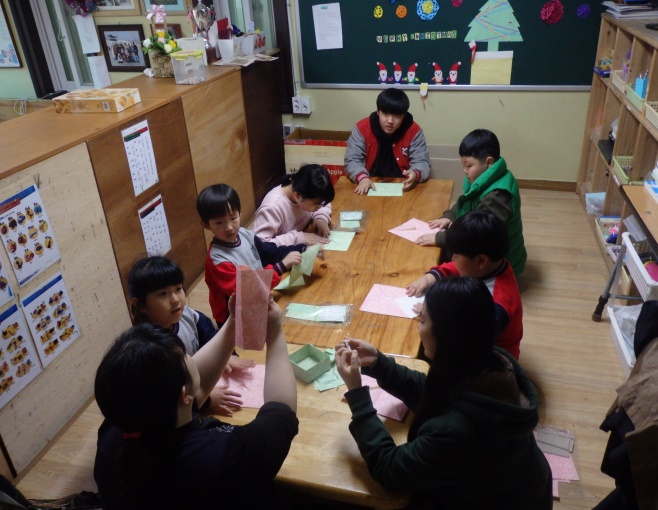 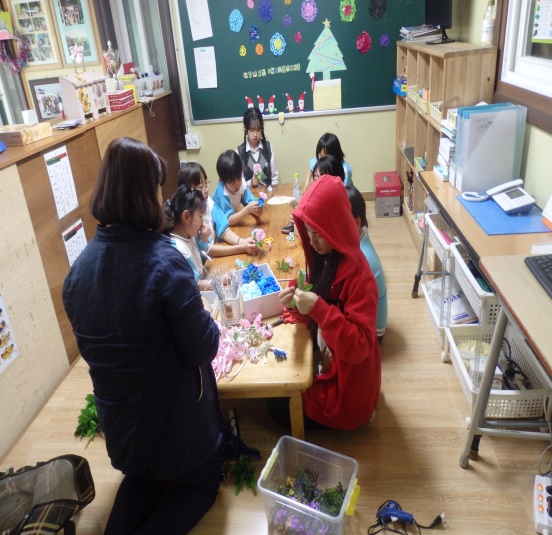 학습지도
* 수학교실
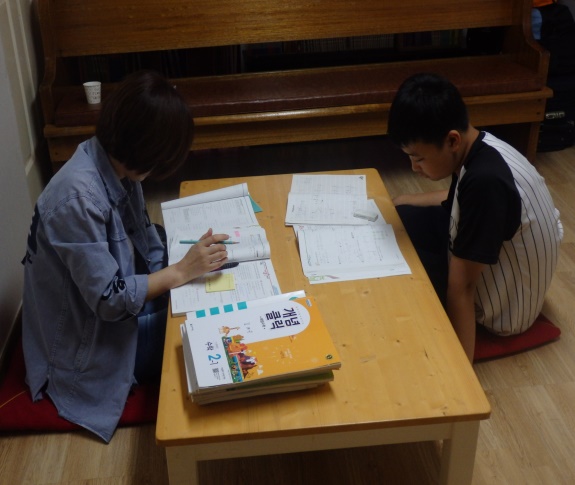 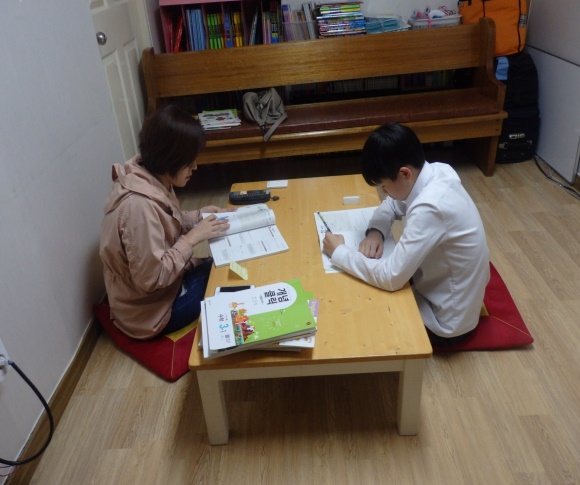 주 3회 수학개념과 원리를 
이해하고 학습에 자신감을 
길러주기 위해 수학수업을 
진행하고 있습니다.
* 영어교실
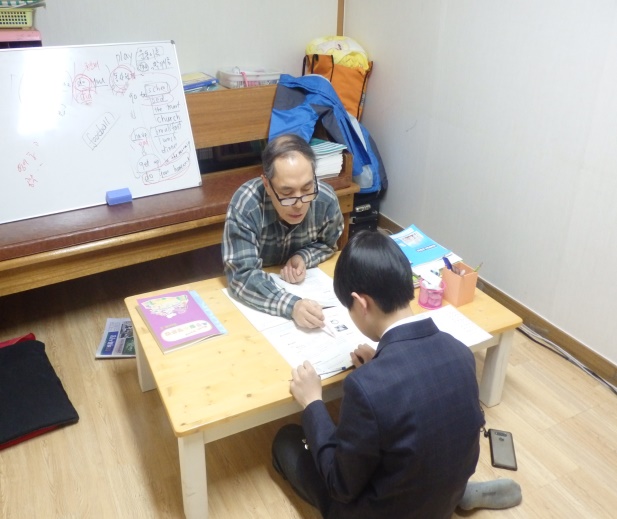 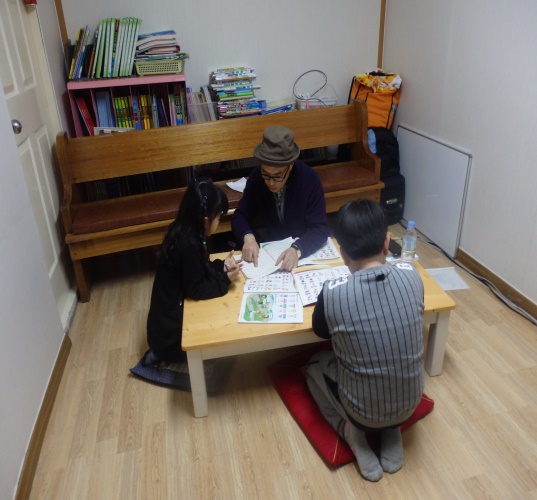 주 2회 아동들이 영어의
기본을 이해하고 활용하여
의사소통에 자신감을 주기 
위해 영어수업을 진행하고
있습니다.
7월, 8월 일정
*7월 25일 -7월 26일 1박 2일 캠프 
(용인민속촌 및 에버랜드 체험) 
*8월 3일-8월 4일 1박 2일 캠프
(자연체험 – 강원도 영월)